Michel IMMO
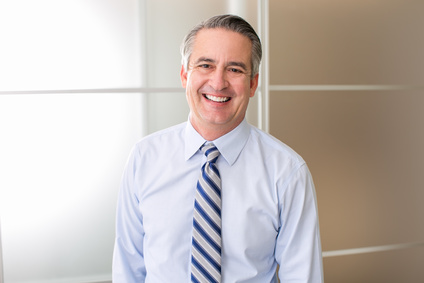 Agent immobilier sénior - Expert en vente de biens immobiliers sur l'Orléanais
A propos de moi
Après 15 ans d'expérience professionnelle en transaction immobilière au sein de plusieurs agences et études notariales, je souhaiterais rejoindre une nouvelle équipe dans des fonctions d'encadrement. Je serais ravi de transmettre et de partager mon dynamisme afin de relever de nouveaux défis.
Contact
Expériences Professionnelles
+336 01 02 03 04
votre.nom.prenom@gnail.com
Marseille, France
linkedin.com/votre-profil
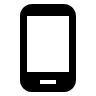 03/2013 à ce jour : Orpi-Valrim Olivet - Agent immobilier - Conseiller en transaction
Chasse de biens à vendre - secteur Orléans Sud
Estimation : appartements, maisons, biens d'exception
Communication et visites : mise en valeur des biens à vendre
Visites : présentation des biens, conseils
Conseils et négociations
Suivi de clientèle : conseils, constitution du dossier des acheteurs/vendeurs, suivi promesse de vente et acte notarié

01/2008 à 03/2013 : Côté Sologne Immobilier La Ferté Saint-AubinConsultant transactions immobilières
Spécialité terrains et biens d'exception
Estimations et mises en vente
Visites
Conseils et suivi des dossiers (vendeurs/acheteurs)

09/2006 à 01/2008 : Agent immobilier indépendant - Sologne
Recherche de biens à vendre
Estimations
Visites
Conseils et suivi des dossiers d'acquisition
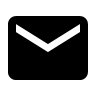 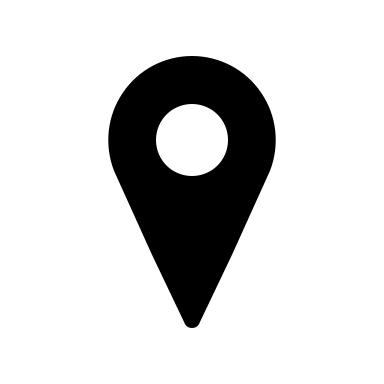 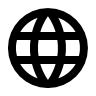 Compétences
Connaissances sectorielles approfondies de la zone Orléans Sud / Sologne : prix, secteur, réseau de contacts...
Management : encadrement de stagiaires
Langues : français (langue maternelle), anglais (B1)
Informatique : Certification Google Analytics (2020), WordPress (bon niveau), tableurs et traitements de texte (Excel, Word, PowerPoint...)
Qualités
Formation
Ténacité et appétence pour les challenges de haut niveau
Agilité à trouver de nouveaux axes de vente
Goût pour la négociation et sens de l'écoute
Aptitudes au travail en équipe
Transmission d'expérience avec bienveillance
Sens du contact et de la communication
2002-2004 : BTS Professions immobilières - CFA Orléans en alternance avec une étude notariale en Sologne

2002 : Baccalauréat STMG (Baccalauréat sciences et technologies du management et de la gestion) - mention bien - Lycée Charles Péguy (Orléans)
Centres d’intérêt
Sports : golf (licencié), aviron (amateur)
Patrimoine : membre de l'association Maisons Paysannes du Loiret